Liturgie de l’Envoi: Chant final
Il est né, le divin enfant, Jouez hautbois, résonnez musettes ! Il est né le divin enfant, Chantons tous son avènement ! 

1. Le Sauveur que le monde attend 
	Pour tout homme est la vraie lumière. 
	Le Sauveur que le monde attend 
	Est clarté pour tous les vivants. 

2. De la crèche au crucifiement, 
	Dieu nous livre un profond mystère. 
	De la crèche au crucifiement, 
	Il nous aime inlassablement.
Liturgie de l’Envoi: Chant final – Ils deviennent chemin
Il est né, le divin enfant, Jouez hautbois, résonnez musettes ! Il est né le divin enfant, Chantons tous son avènement ! 


3. Qu´il revienne à la fin des temps, 
	Nous conduire à la joie du Père 
	Qu´il revienne à la fin des temps, 
	Et qu´il règne éternellement !
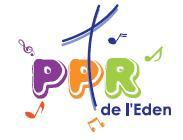